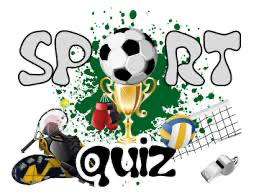 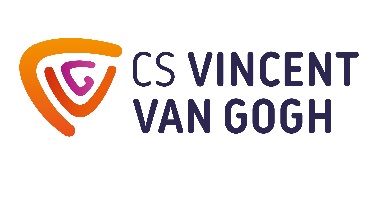 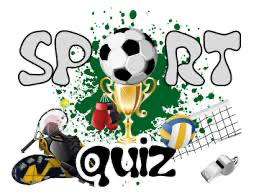 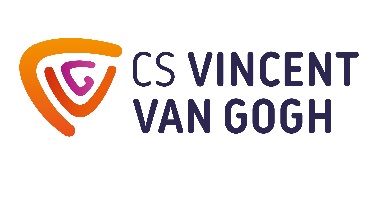 Round 1
1. What sport is called “ the mother of all sports?”
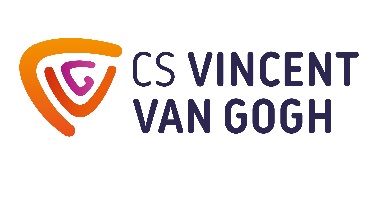 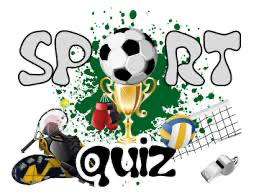 Round 1
2. “Pancake’, “side out” and “floater” are terms of what sport?
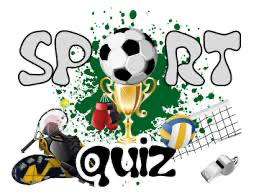 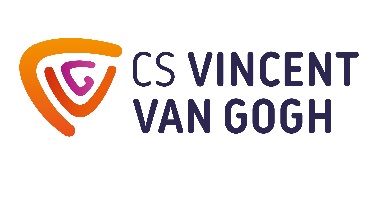 Round 1
3. On what surface do they play tennis at Wimbledon?
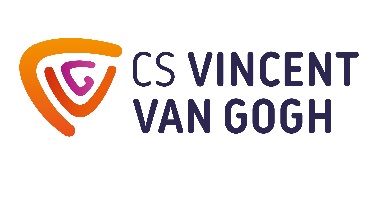 Round 1
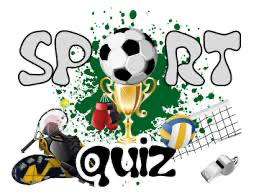 4. There is one racketsport whereby you have to play the ball against the wall. What is the name of that sport?
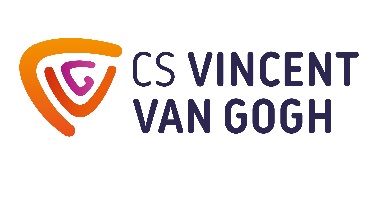 Round 1
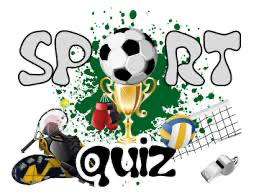 5. What sport is the most important during the “Zwarte cross” festival?
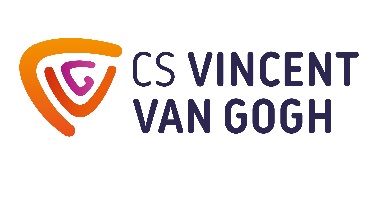 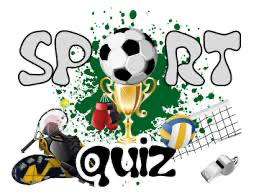 Round 1
6. What is the Dutch name of the sport  “baseball”?
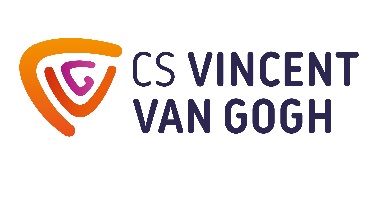 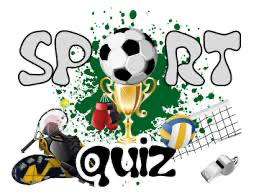 Round 1
7. Which sweater is carried by the worldchampion cycling?
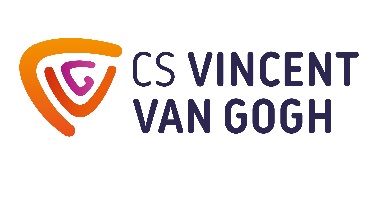 Round 1
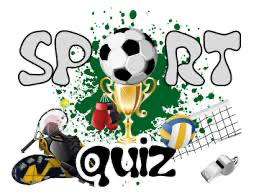 8. What is the name of the “ball” in icehockey?
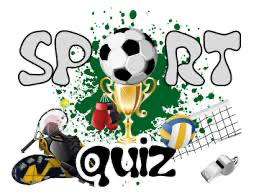 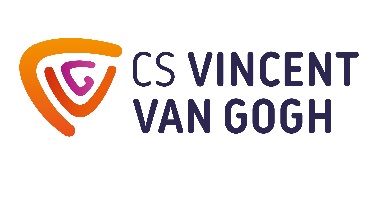 Round 1
9.  What is it called if you score a point from the service in Tennis and your opponent doesn’t even hit the ball?
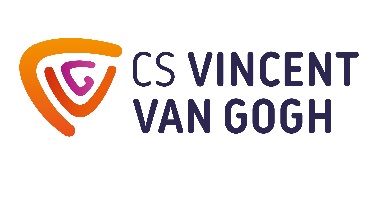 Round 1
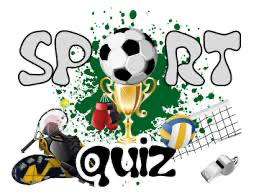 10.  Which Argentinian footballplayer is called “kleine Maradonna”?
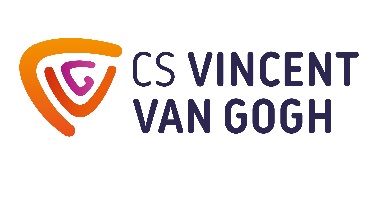 Round 1 Answers
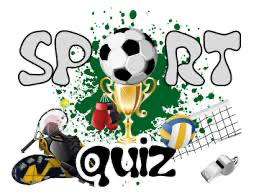 What sport is called “ the mother of all sports?”
       Athletics
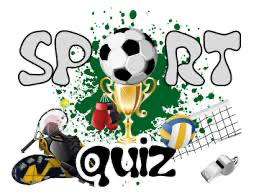 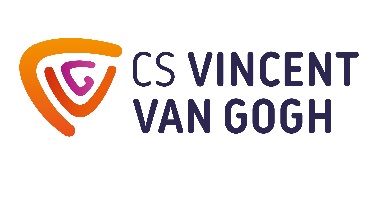 Round 1 Answers
2. Pancake’, “side out” and “floater” are terms of what sport? 
	Volleyball
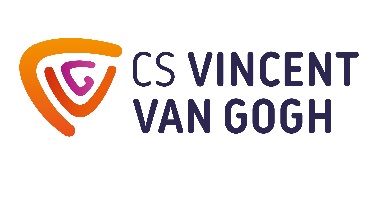 Round 1 Answers
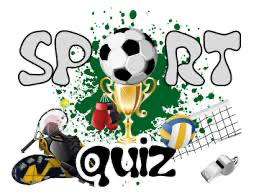 3. Wimbledon is played on ?

	Grass
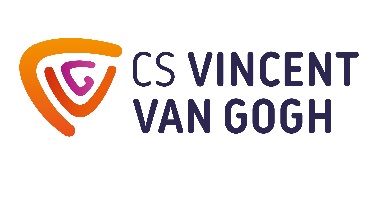 Round 1 Answers
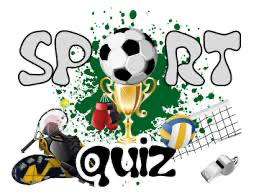 4. Tennis against the wall is called:

	Squash
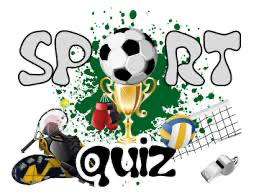 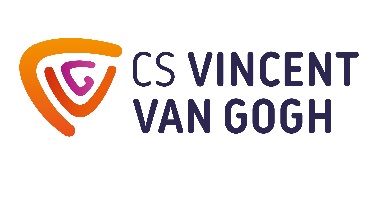 Round 1 Answers
5. “Zwarte cross” festival sport is? 

	Motorsports
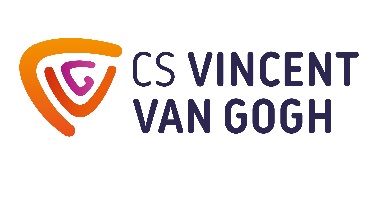 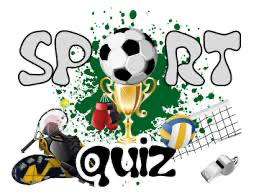 Round 1 Answers
6. “baseball” is English for: 

	Honkbal
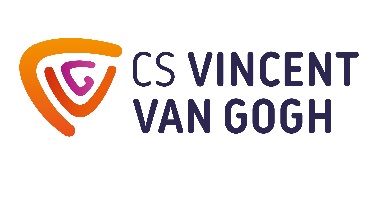 Round 1 Answers
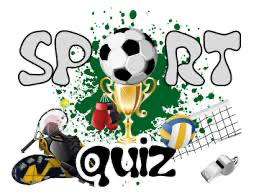 7. Worldchampion cycling: 

	Rainbow sweater
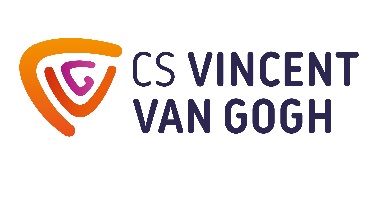 Round 1Answers
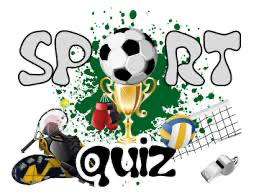 8. Icehockey ball is called:

	Puck
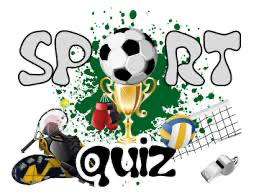 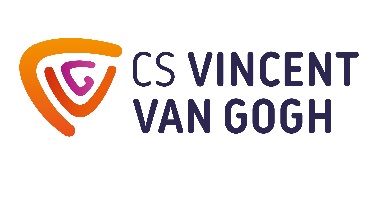 Round 1 Answers
9. Winning service in Tennis

	Ace
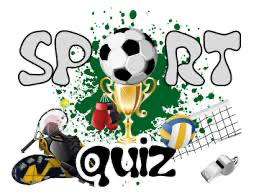 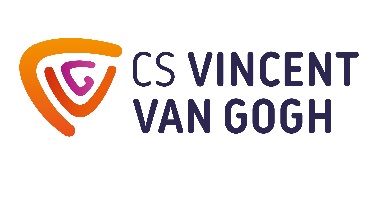 Round 1 Answers
10. Argentinian football player

	Lionel Messi
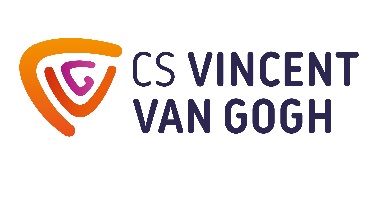 Round 2
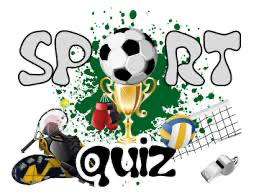 1. Which country gets to organise the Worldchampionship football in 2022?
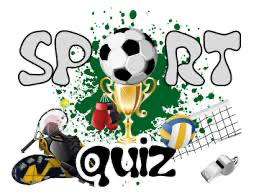 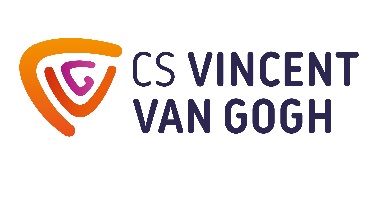 Round 2
2. What sport is called “kunstzwemmen” or “waterballet?”
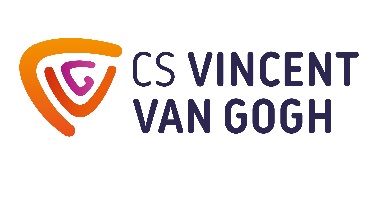 Round 2
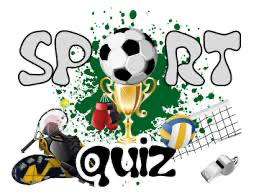 3. Which gymnastics discipline is not an Olympic sport for woman?
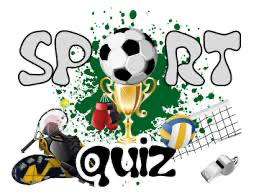 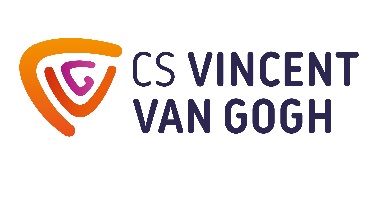 Round 2
4. What city is the start and finish of the “Elfstedentocht?”
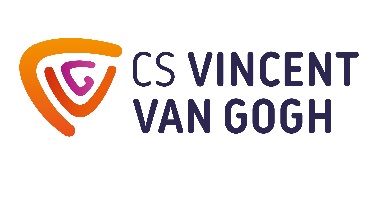 Round 2
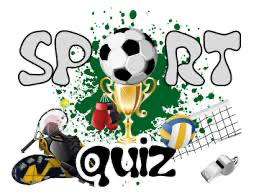 5. “freeze”, “windmill” en “headspin” are terms of what sport?
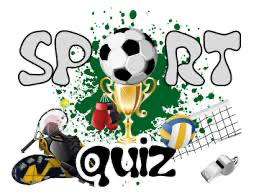 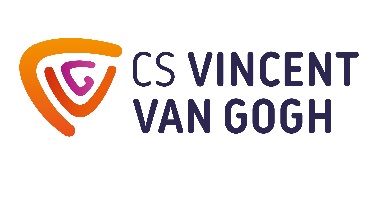 Round 2
6. When you have a surfboard which is 233 cm long, what kind of surfing do you do?
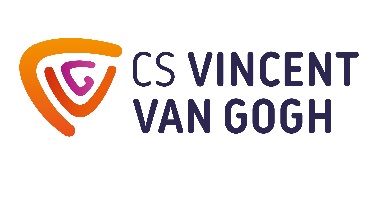 Round 2
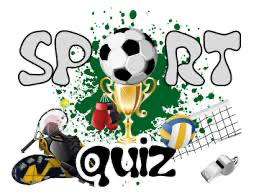 7. When a kite drags you and your surfboard, what sport are you doing?
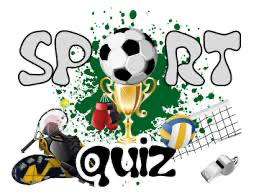 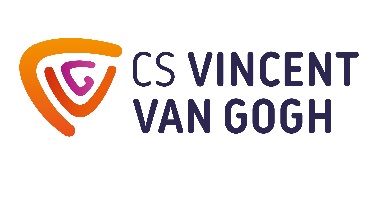 Round 2
8. What is the starting pitch called in golf?
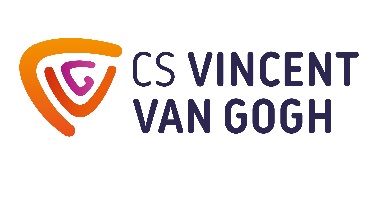 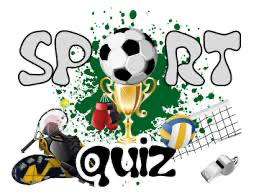 Round 2
9. What is the name of the dumbbell with a long halster which you should carry with 2 hands?
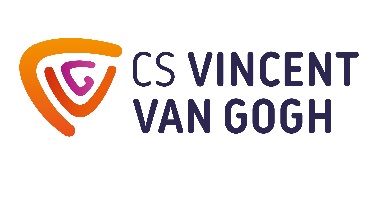 Round 2
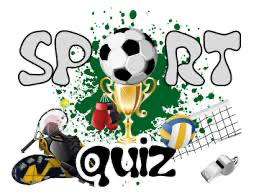 10.How many players are in a waterpolo team?
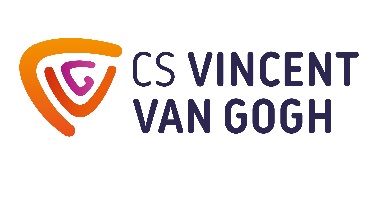 Round 2 Answers
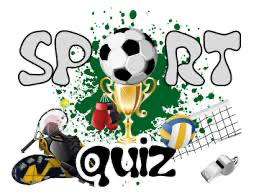 Worldchampionship football 2022
Quatar
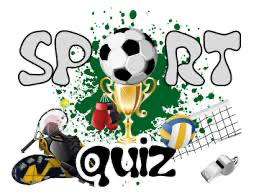 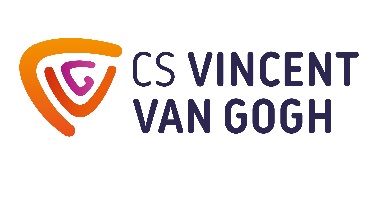 Round 2 Answers
2. kunstzwemmen or waterballet is called:

	Synchronized  swimming
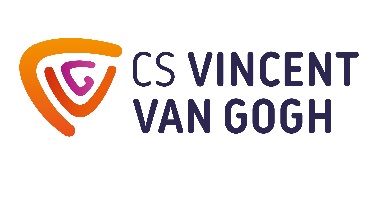 Round 2 Answers
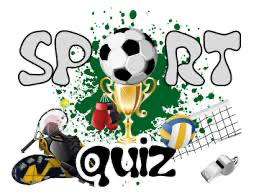 3. Gymnastics for man only at Olympic games

	Rings
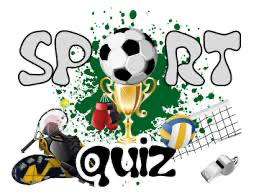 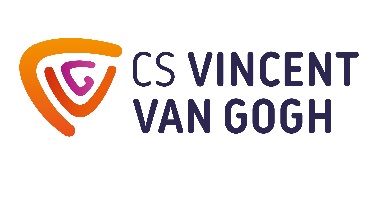 Round 2 Answers
4. Elfstedentocht starts and finishes in

	Leeuwarden
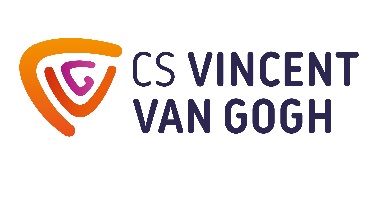 Round 2 Answers
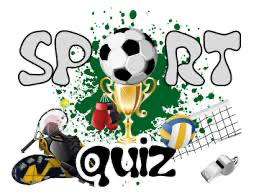 5. “freeze”, “windmill” and “headspin” are terms from:

	Breakdance
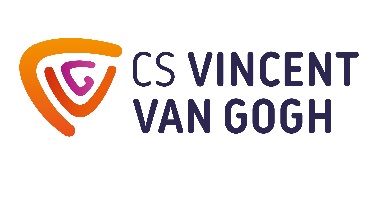 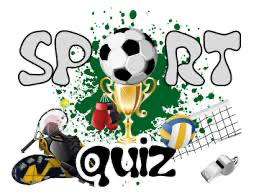 Round 2 Answers
6. Surfing with a long board is called: 	
	Long (board) surfen
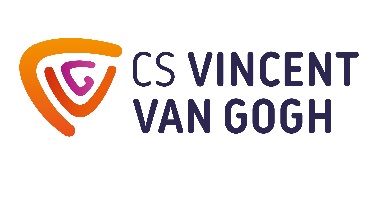 Round 2Answers
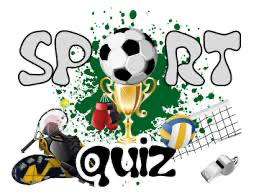 7. Surfing with a kite is called:

	Kitesurfen
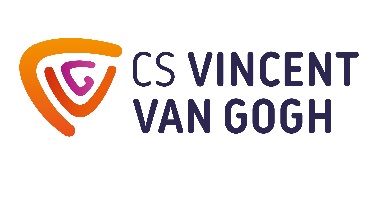 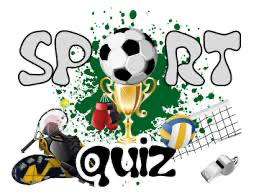 Round 2Answers
8. Starting pitch in golf is called: 
	Tee
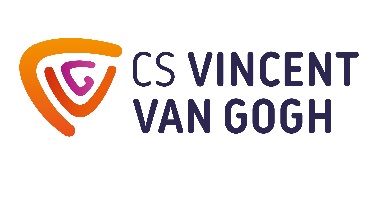 Round 2Answers
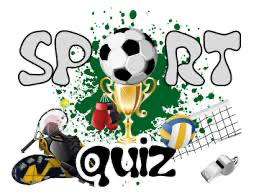 9. Dumbbell you hold with 2 hands: 

	Barbell
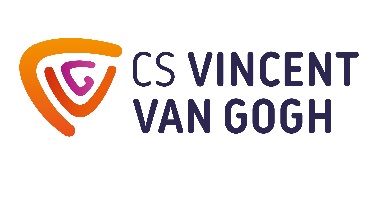 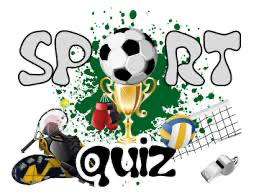 Round 2Answers
10. Waterpoloteam is played with 

	6 players
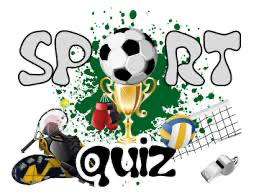 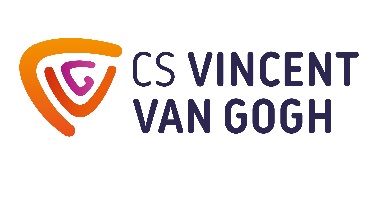 Round 3
1. “bunkerslag”, ”putten” and “chip” are terms of what sport?
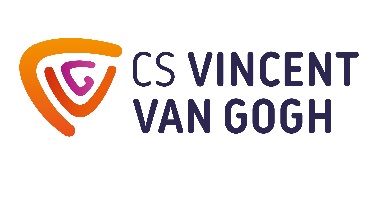 Round 3
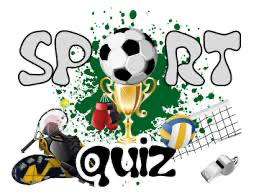 2. What Italian football club is compared with “the old lady?”
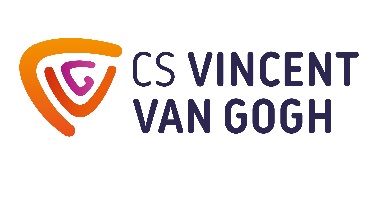 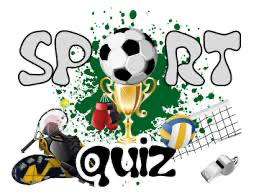 Round 3
3. What Japanese sport means literally “zachte weg”?
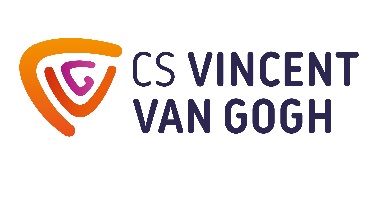 Round 3
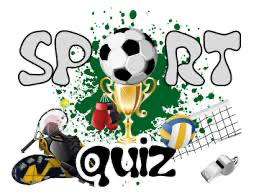 4. A “loodgordel”, “buddylijn” and a “manometer” are used in what sport?
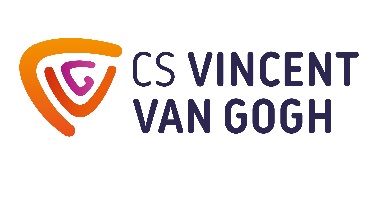 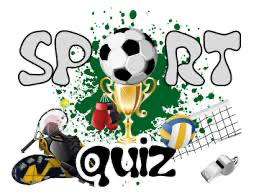 Round 3
5. What is it called in snowboarding when you stand with your right foot in front of the board?
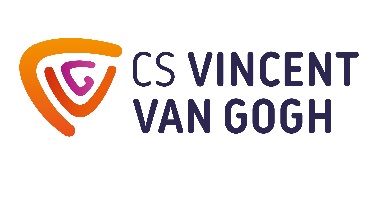 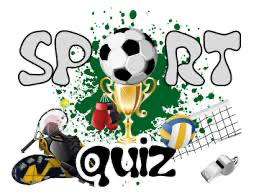 Round 3
6. Which 2 sports are you doing when you take part in a “duathlon”?
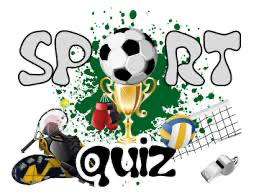 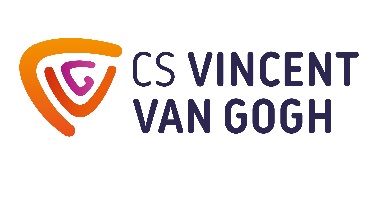 Round 3
7. What is a route for “langlaufers” called?
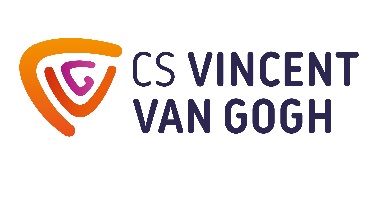 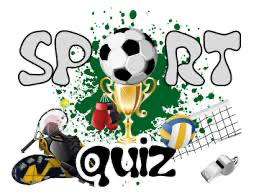 Round 3
8. cross country, downhill, dirt jumping, enduro and freeride? Are categories in which sport?
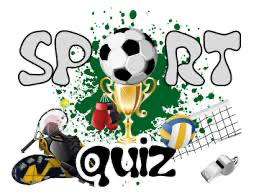 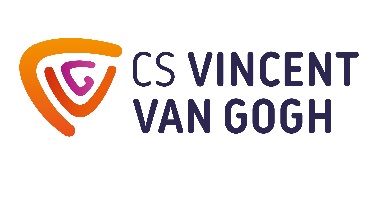 Round 3
9. Mike Powell holds the record since 1991 from which discipline in athletics?
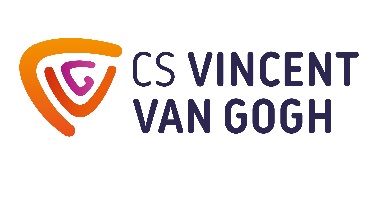 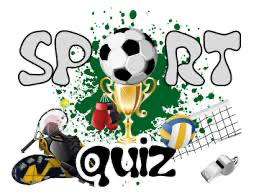 Round 3
10. What is the score-board called in the sport “kaatsen”?
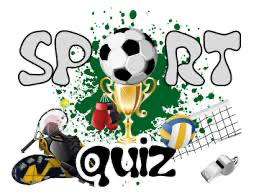 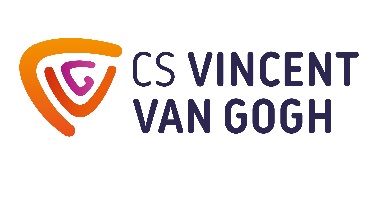 Round 3Answers
“bunkerslag”, ”putten” en “chip” are terms of the sport: 

Golf
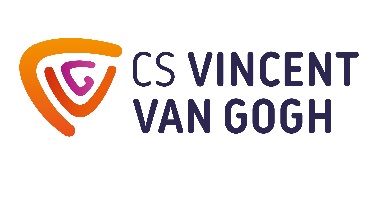 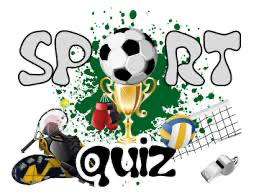 Round 3Answers
2. Old lady (football club)
	Juventus
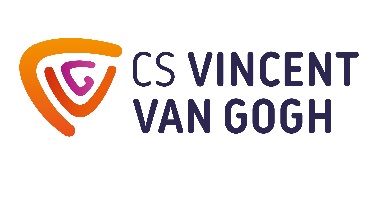 Round 3Answers
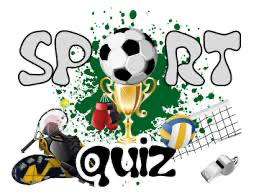 3. “zachte weg” in Japanese means: 

	Judo
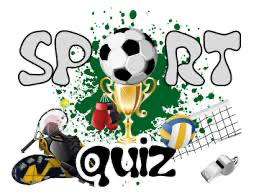 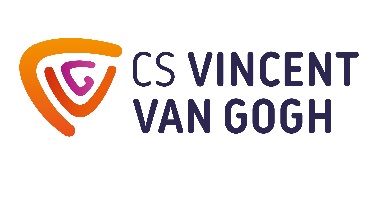 Round 3Answers
4. “loodgordel, buddylijn and a manometer” are used in 

	Duiksport/ Diving sports
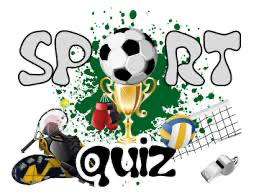 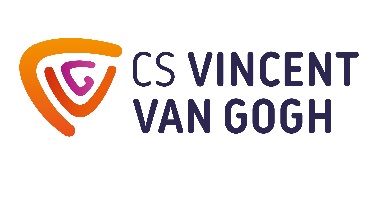 Round 3Answers
5. Snowboarding with your right foot in front of the board is called:
	Goofy
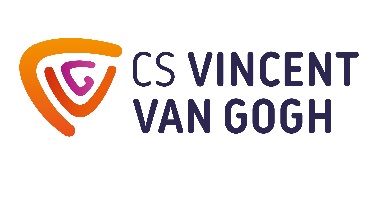 Round 3Answers
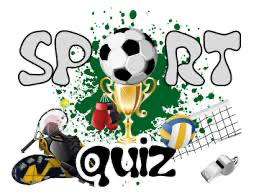 6. duathlon is a combination of: 

	Cycling and running
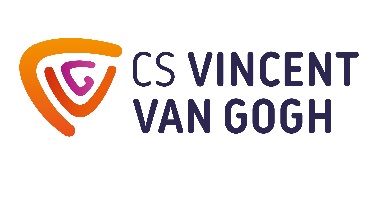 Round 3Answers
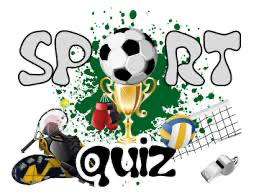 7. A langlaufers route is called:

	Loipe
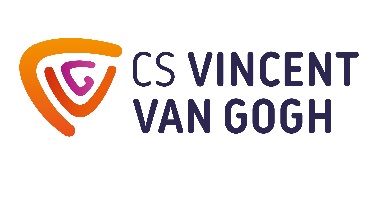 Round 3Answers
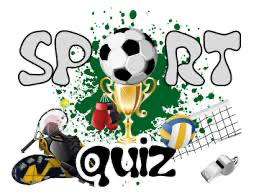 8. Cross country, downhill, dirt jumping, enduro and freeride are categories of the sport: 

	Moutainbiken
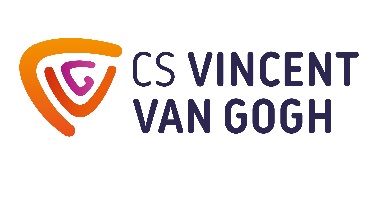 Round 3Answers
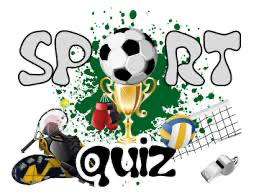 9. Mike Powell is recordholder since 1991 from the athletics discipline
	
Longjump / Verspringen
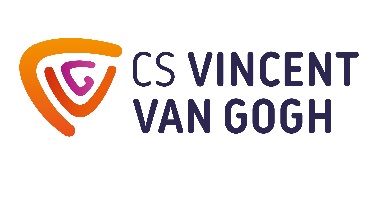 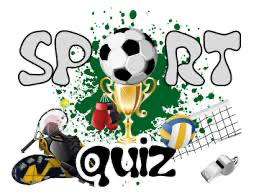 Round 3Answers
10. Scoreboard in kaatsen is called: 

	Telegraaf
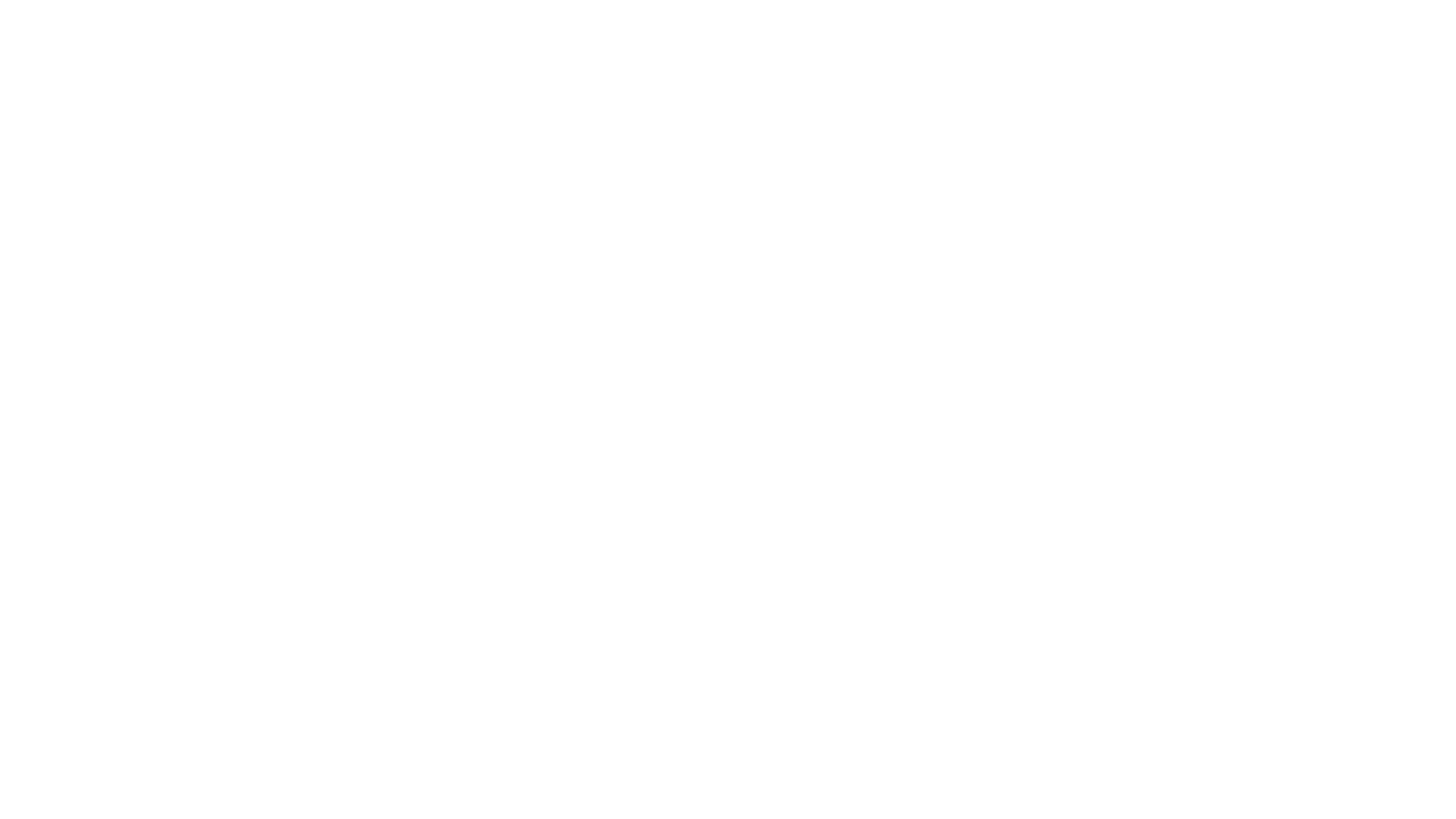 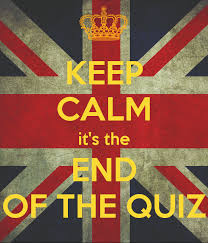